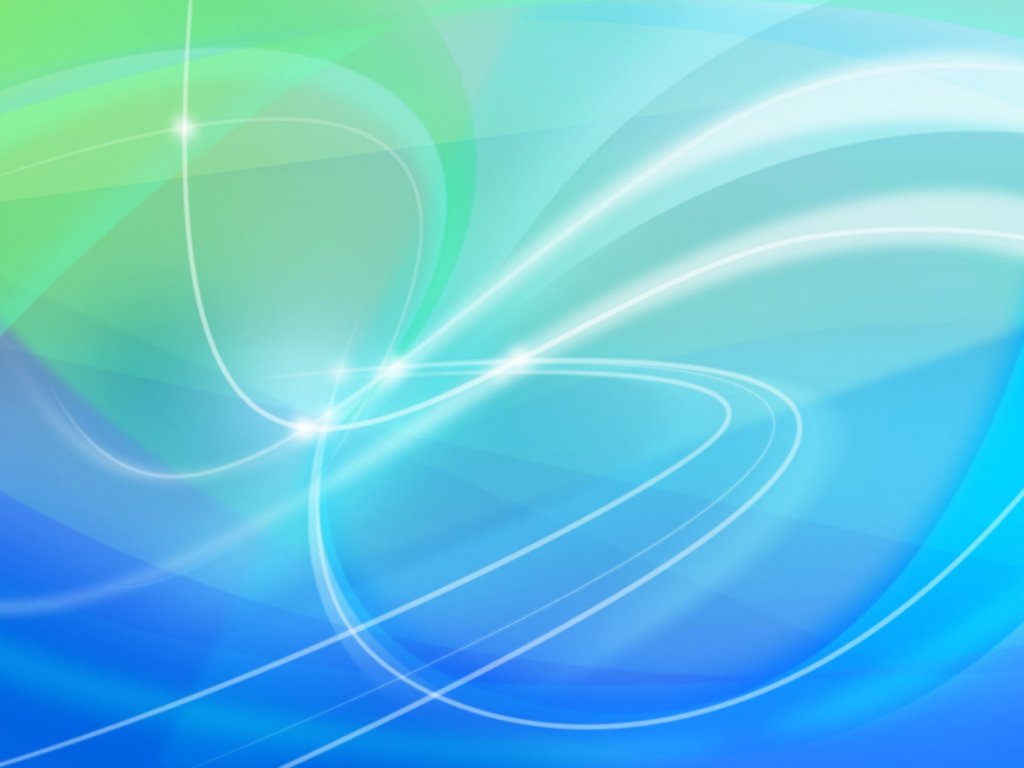 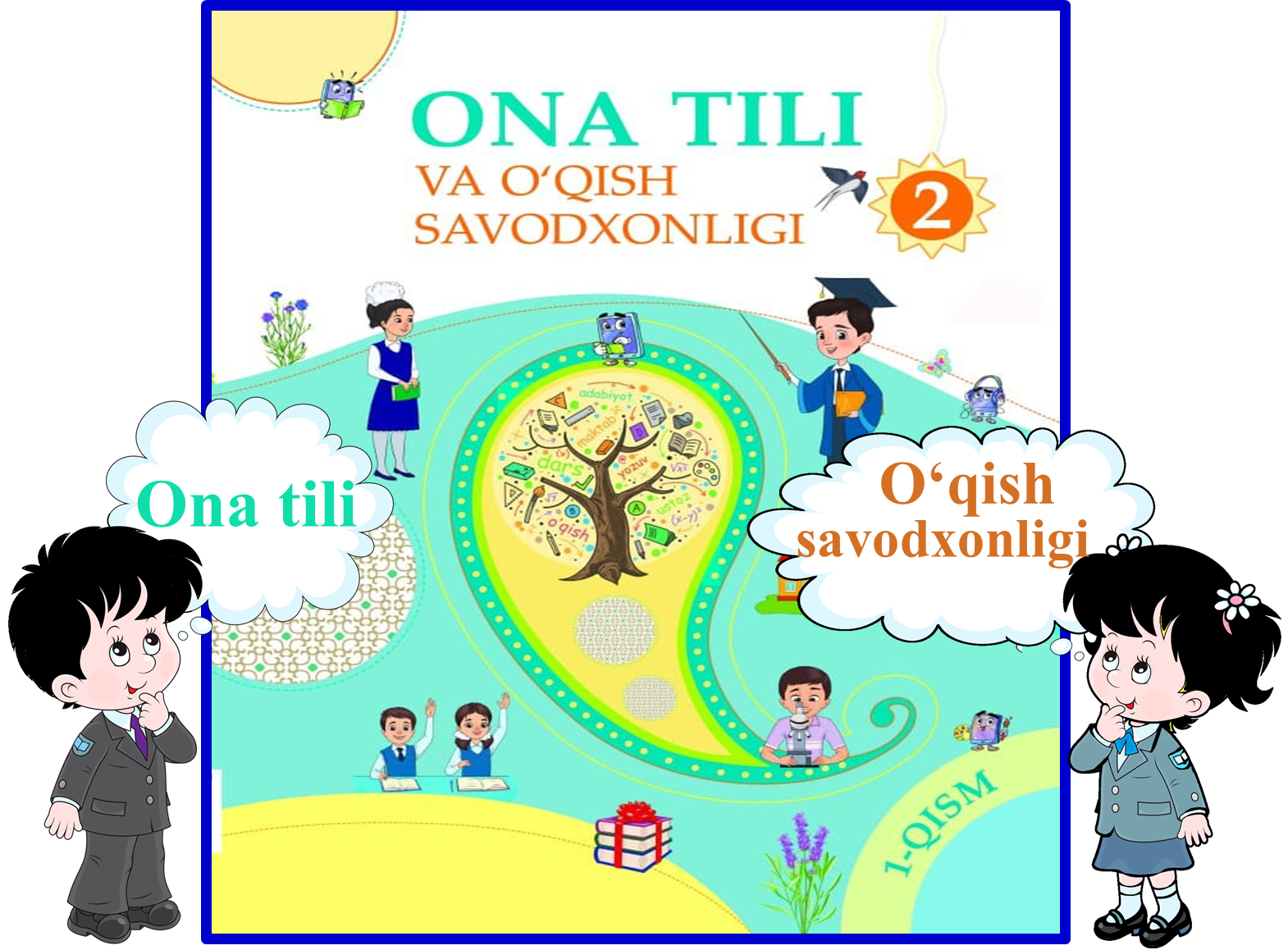 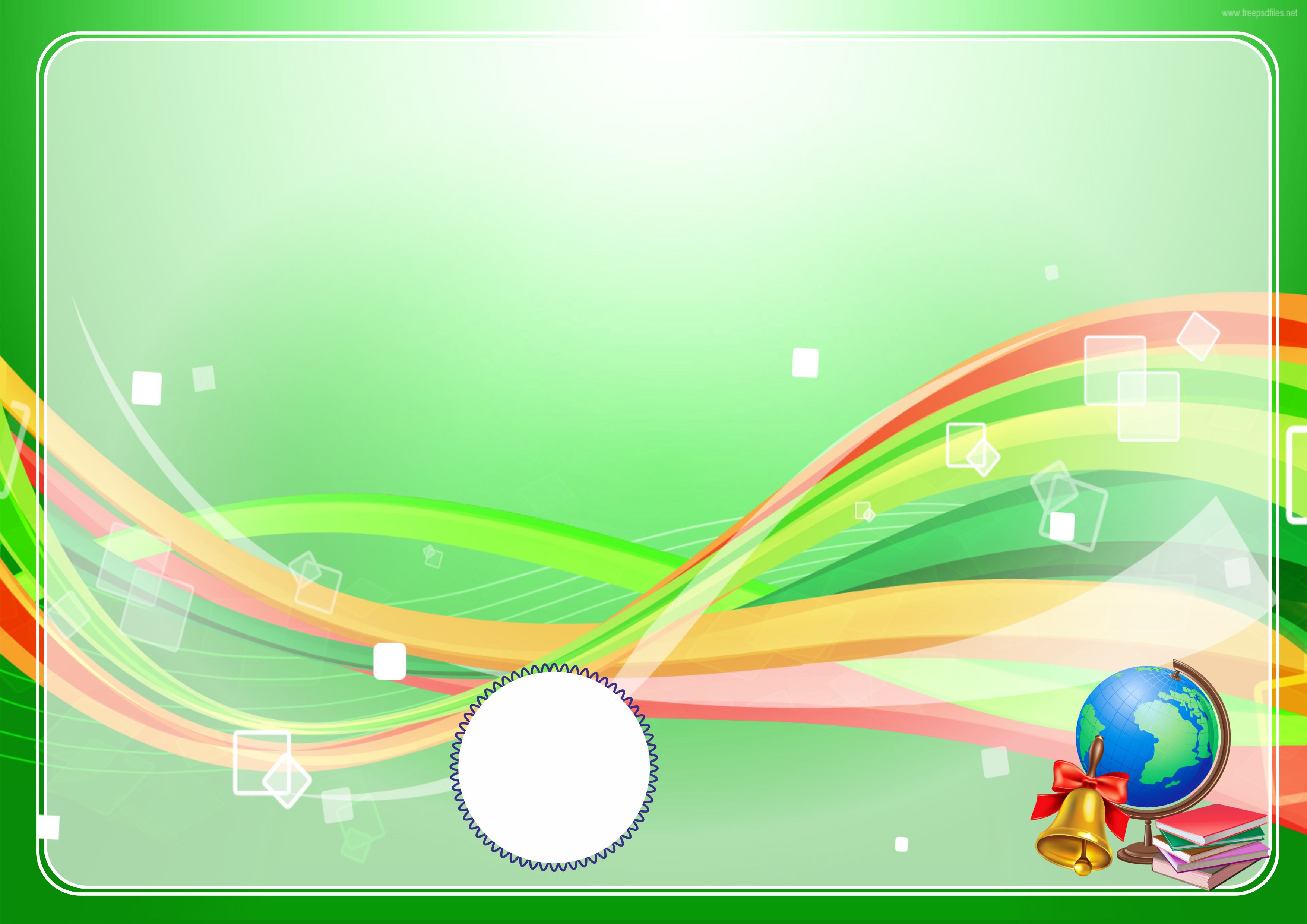 4-bo‘lim: Bakteriya va mikroblar
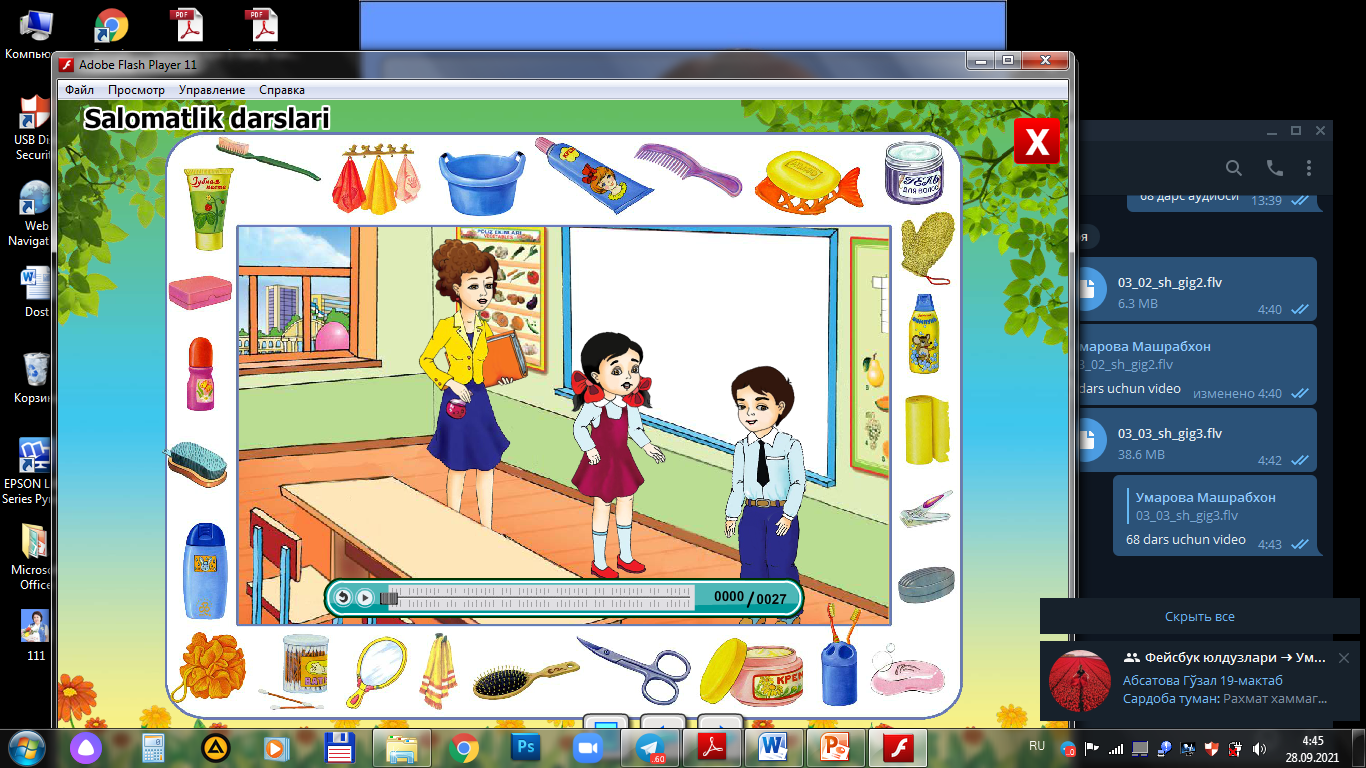 Ozodalik qoidalari
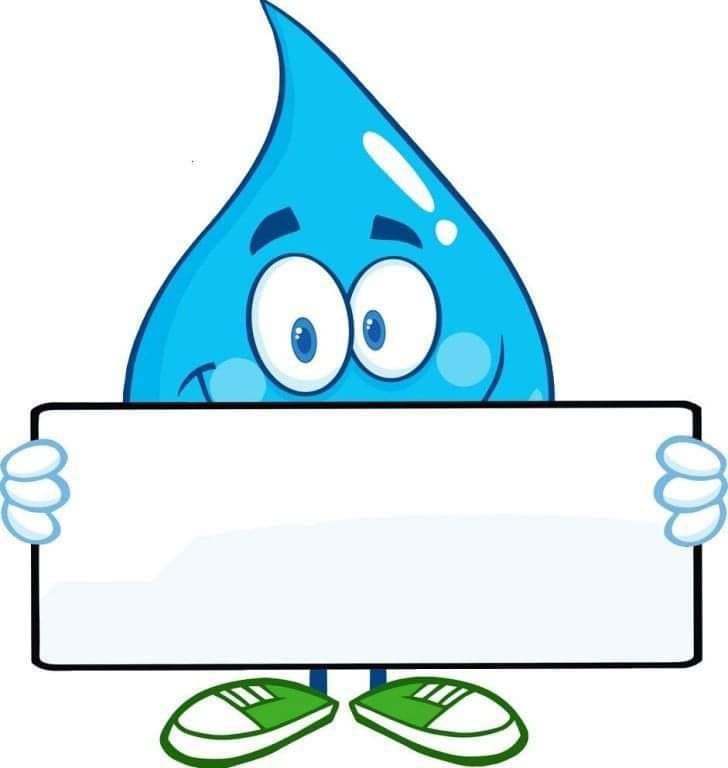 71-dars
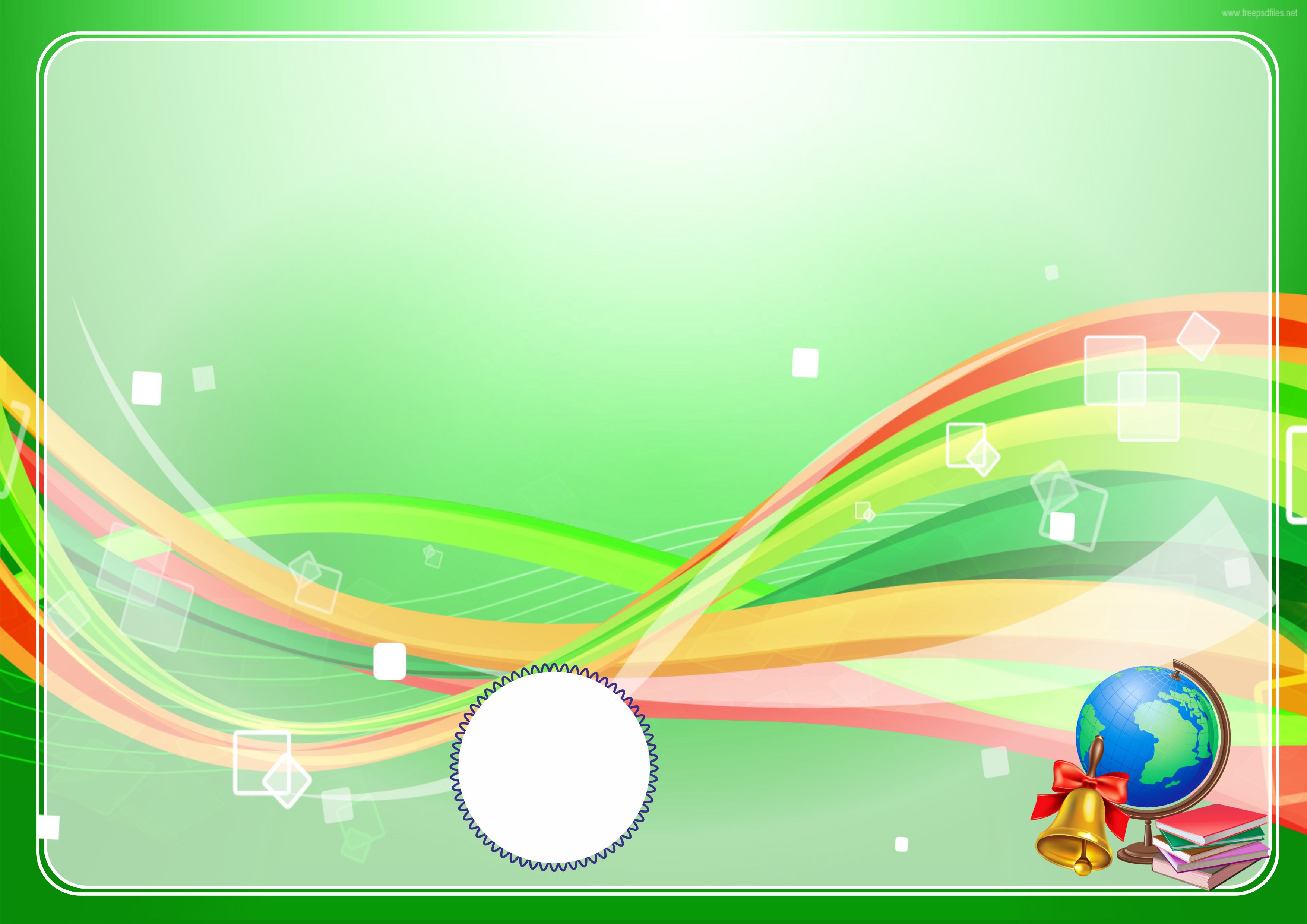 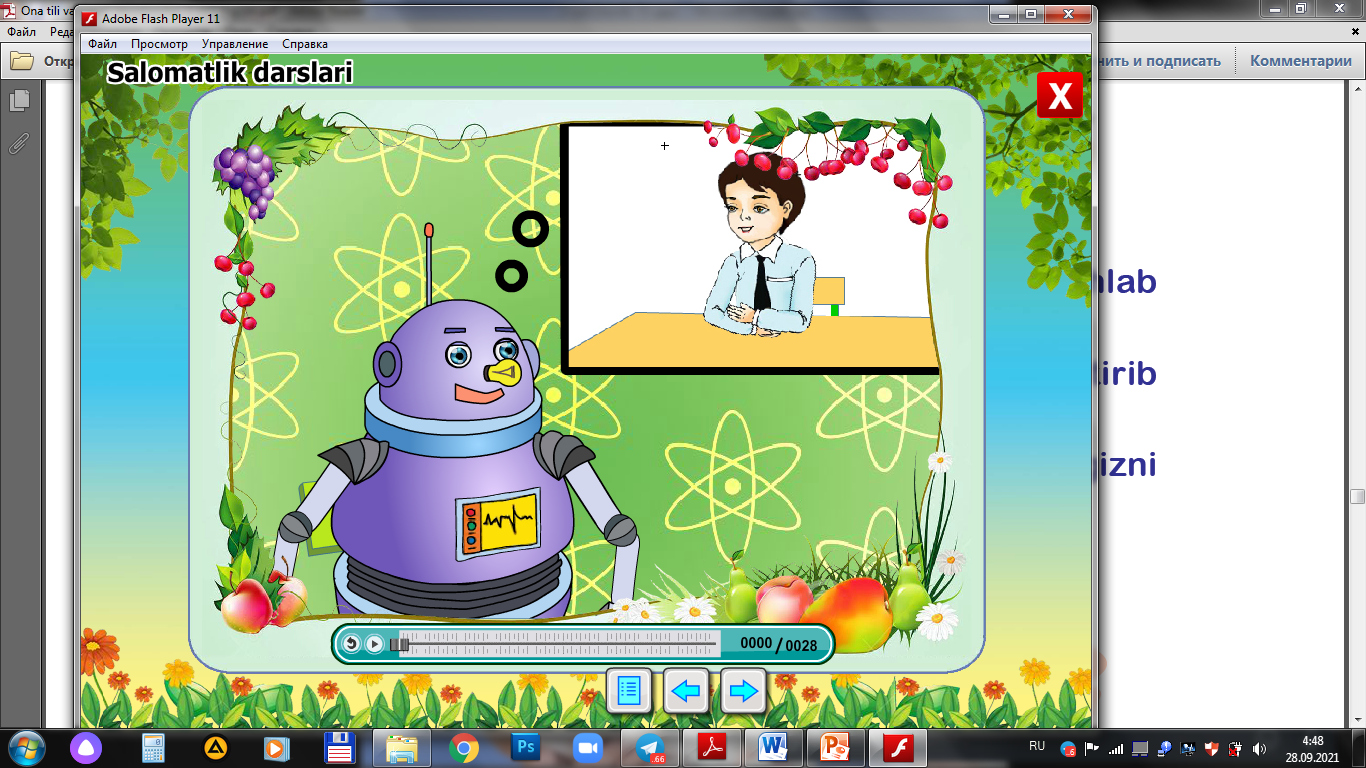 Mikroblardan himoyalanish uchun qoidalar ishlab chiqing.
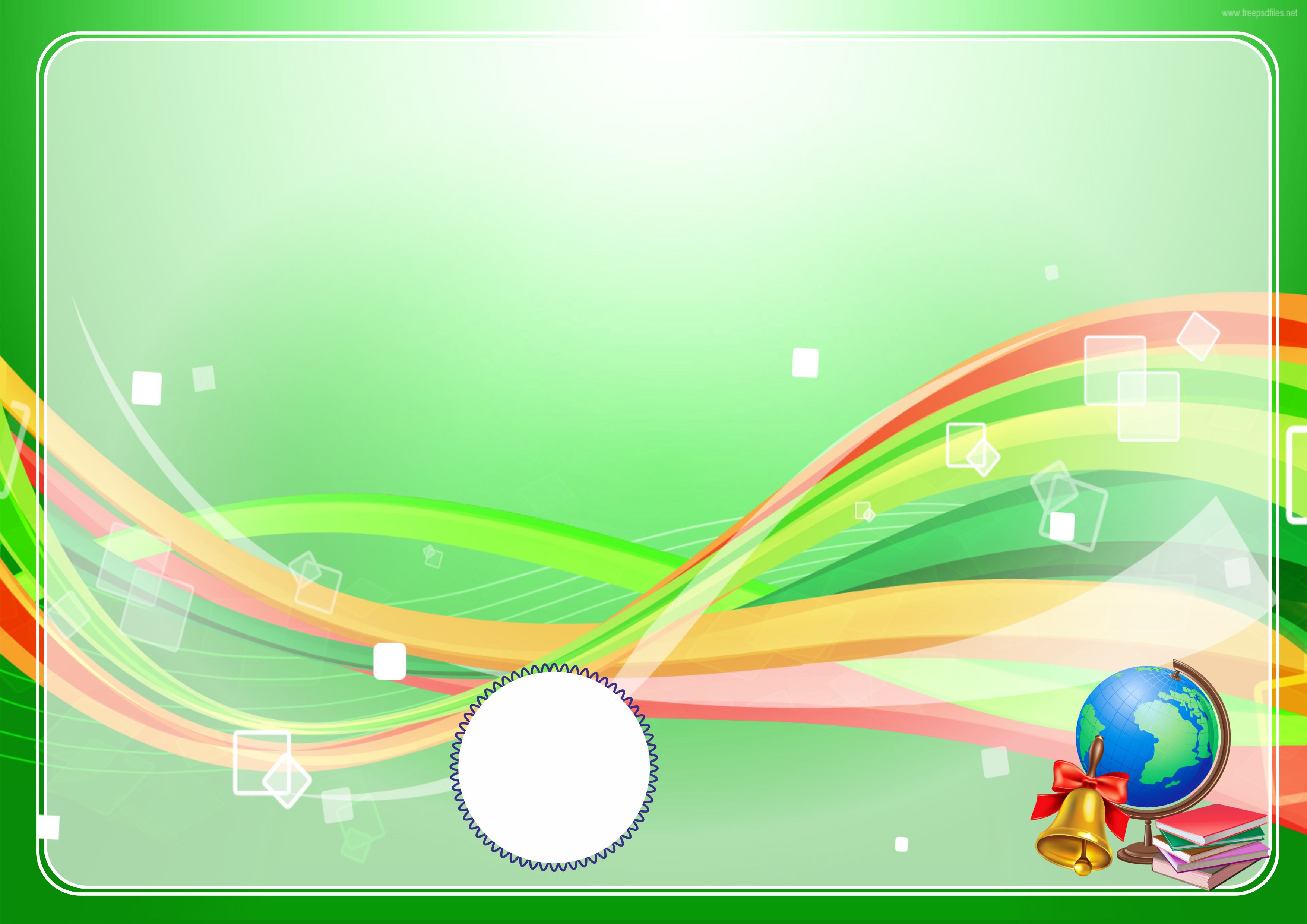 Mikroblardan himoyalanish uchun qoidalar ishlab chiqing.
Qo‘lingizni doim sovunlab yuving.
1
Mevalarni yuvib iste’mol qiling.
2
Shaxsiy gigiyena qoidalariga amal qiling.
3
4
Bemor  bo‘lsangiz niqobdan foydalaning.
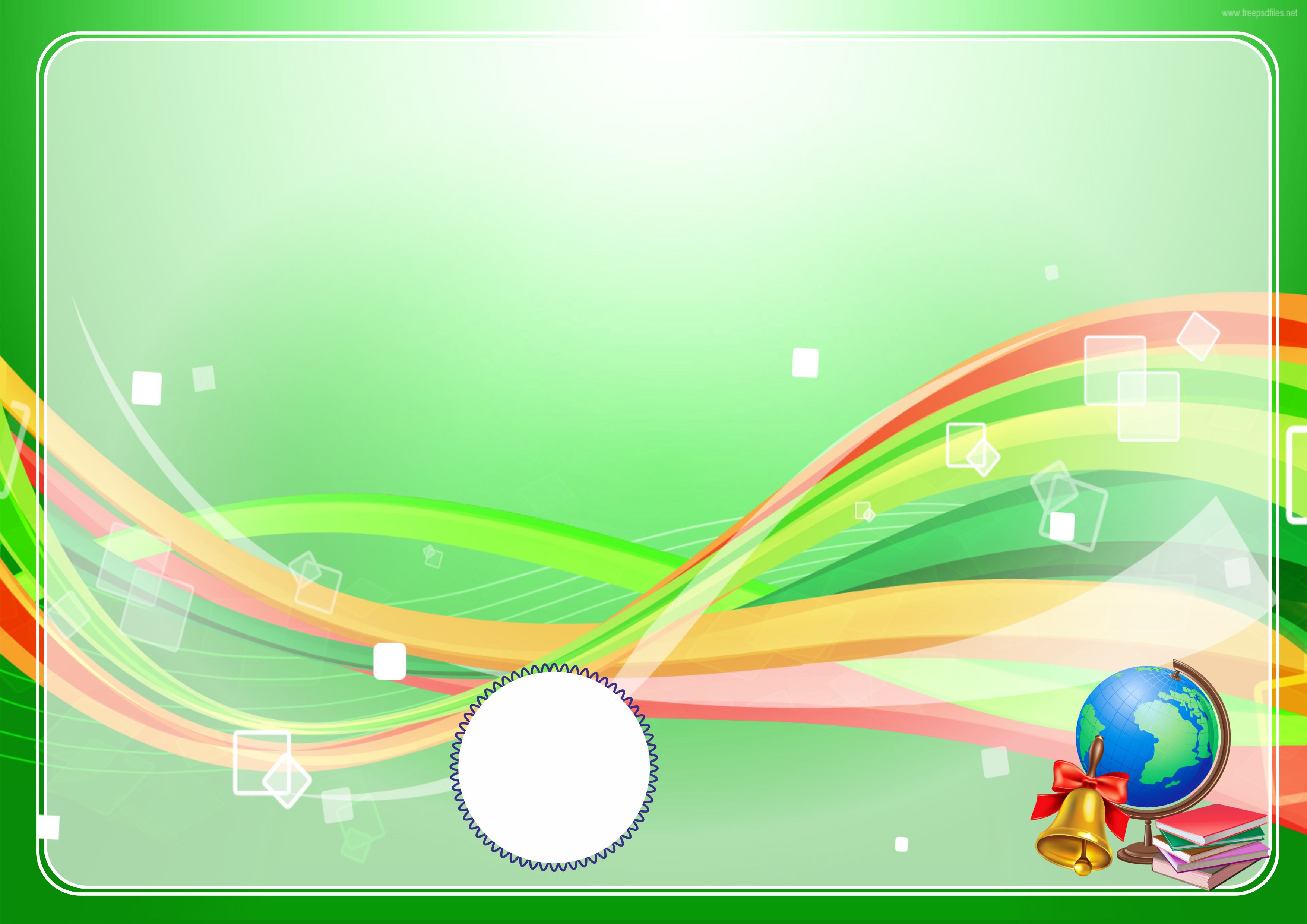 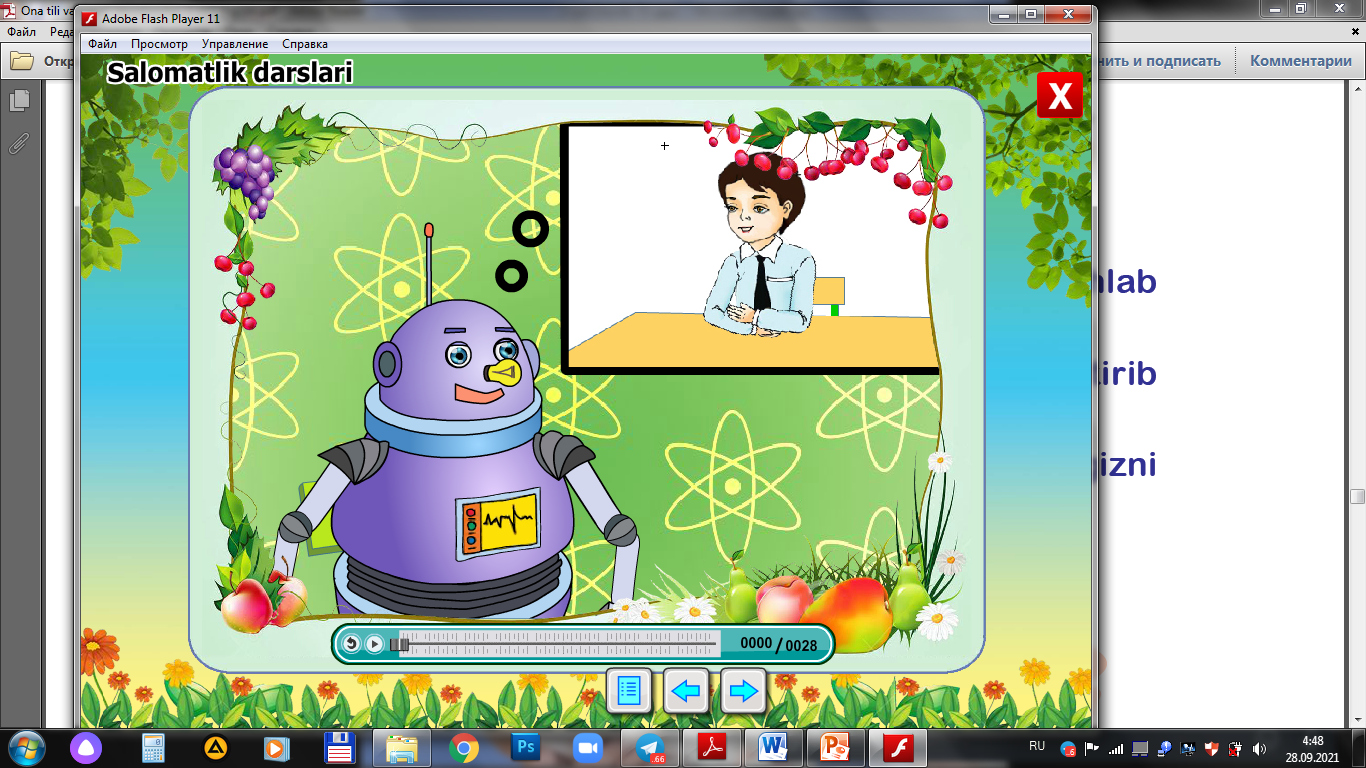 Qoidalarni qog‘ozga yozib, xonangizga yopishtirib
qo‘ying.
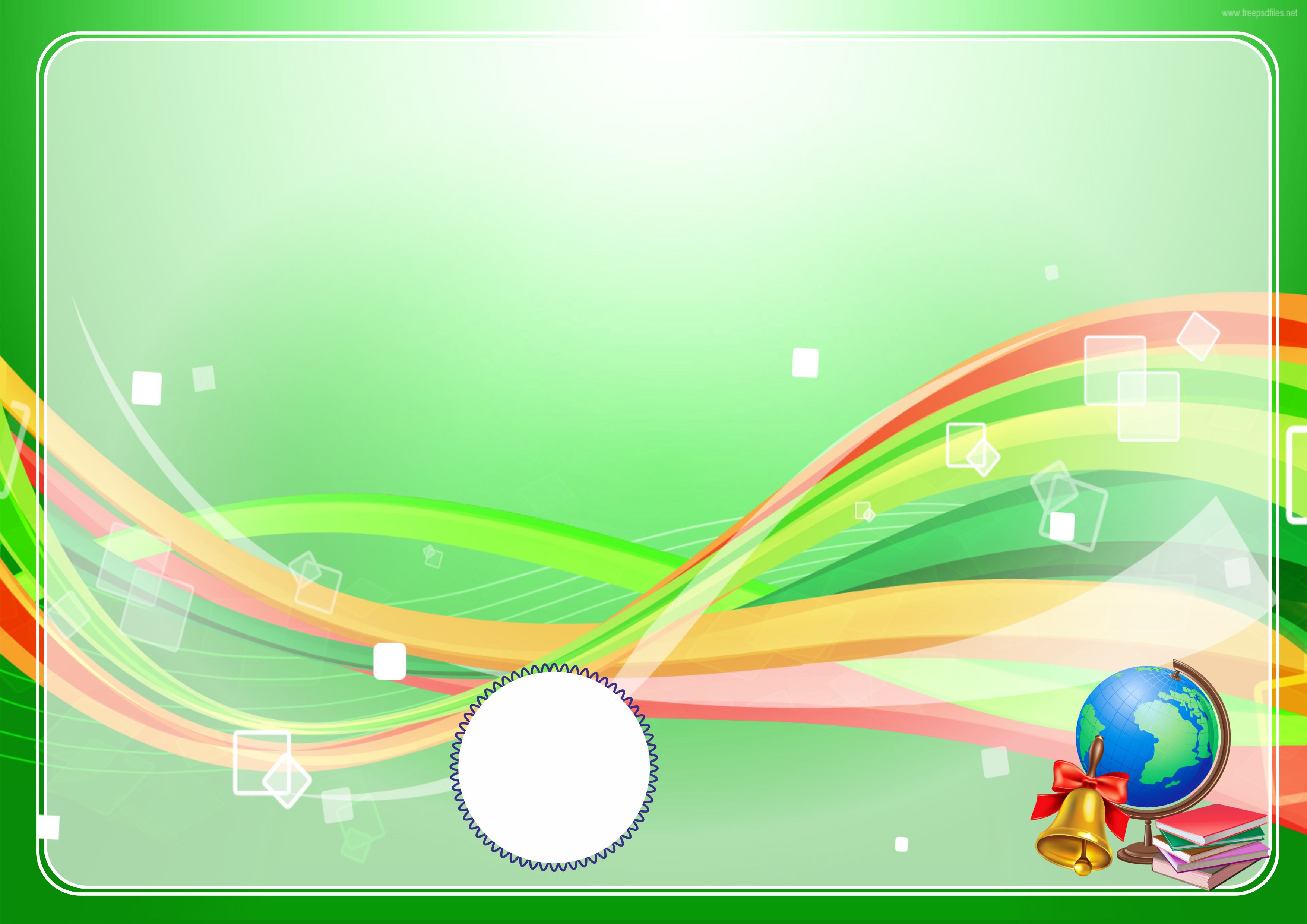 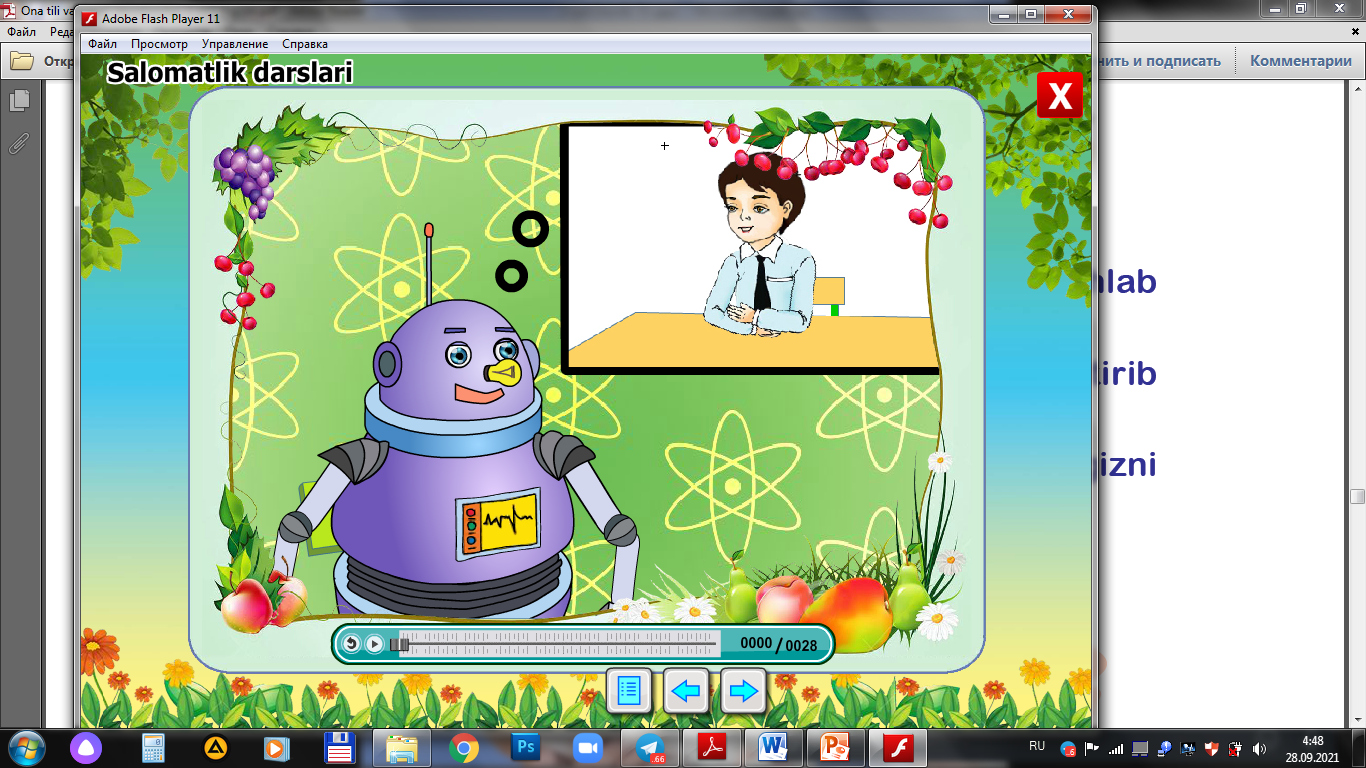 Har bir qoidani nima sababdan joriy qilganingizni
tushuntirib bering.
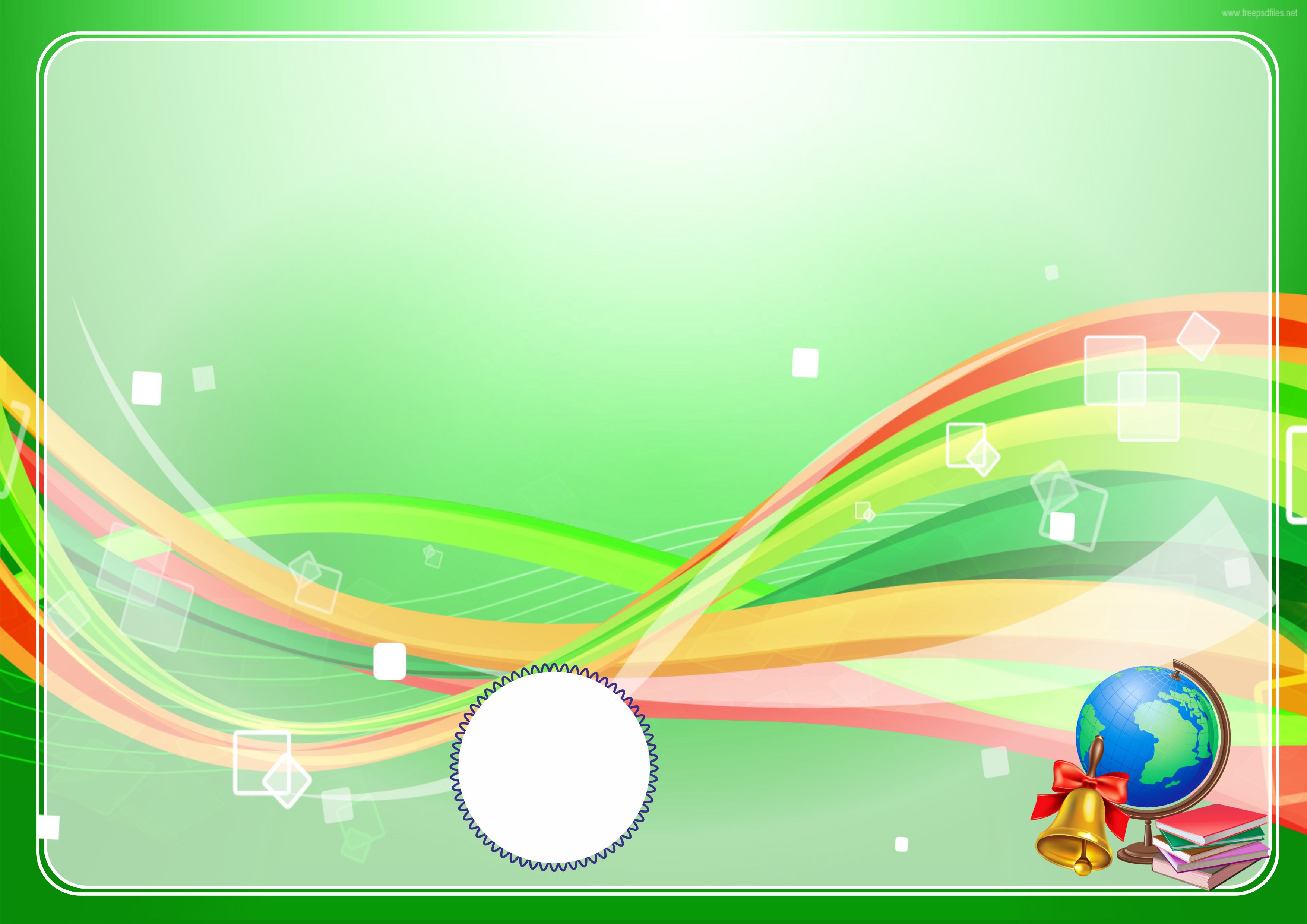 Rasmlarda qanday qoidalarga amal 
qilingan?
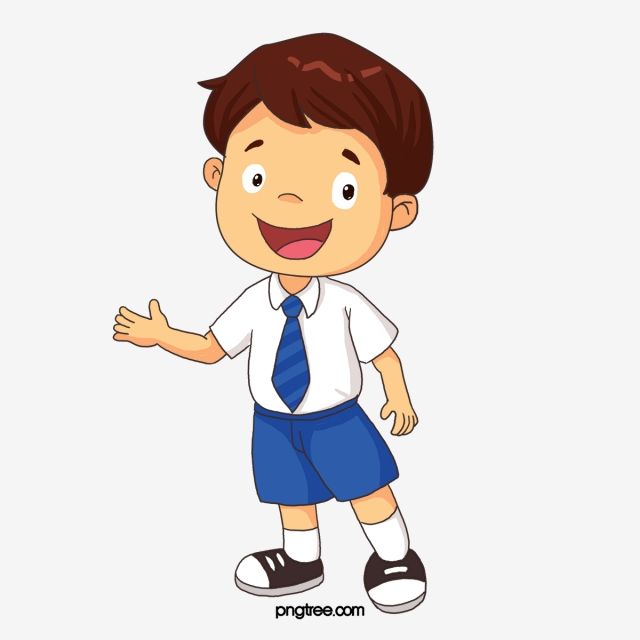 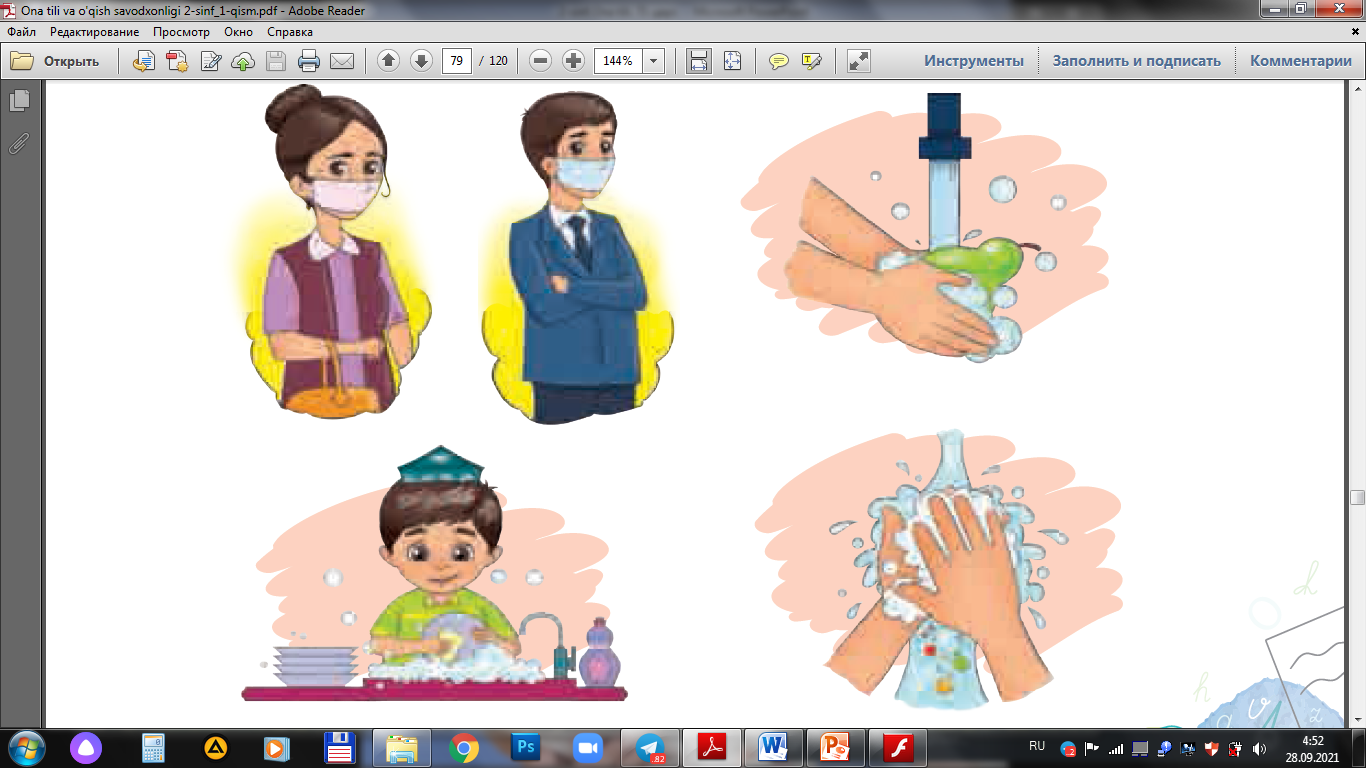 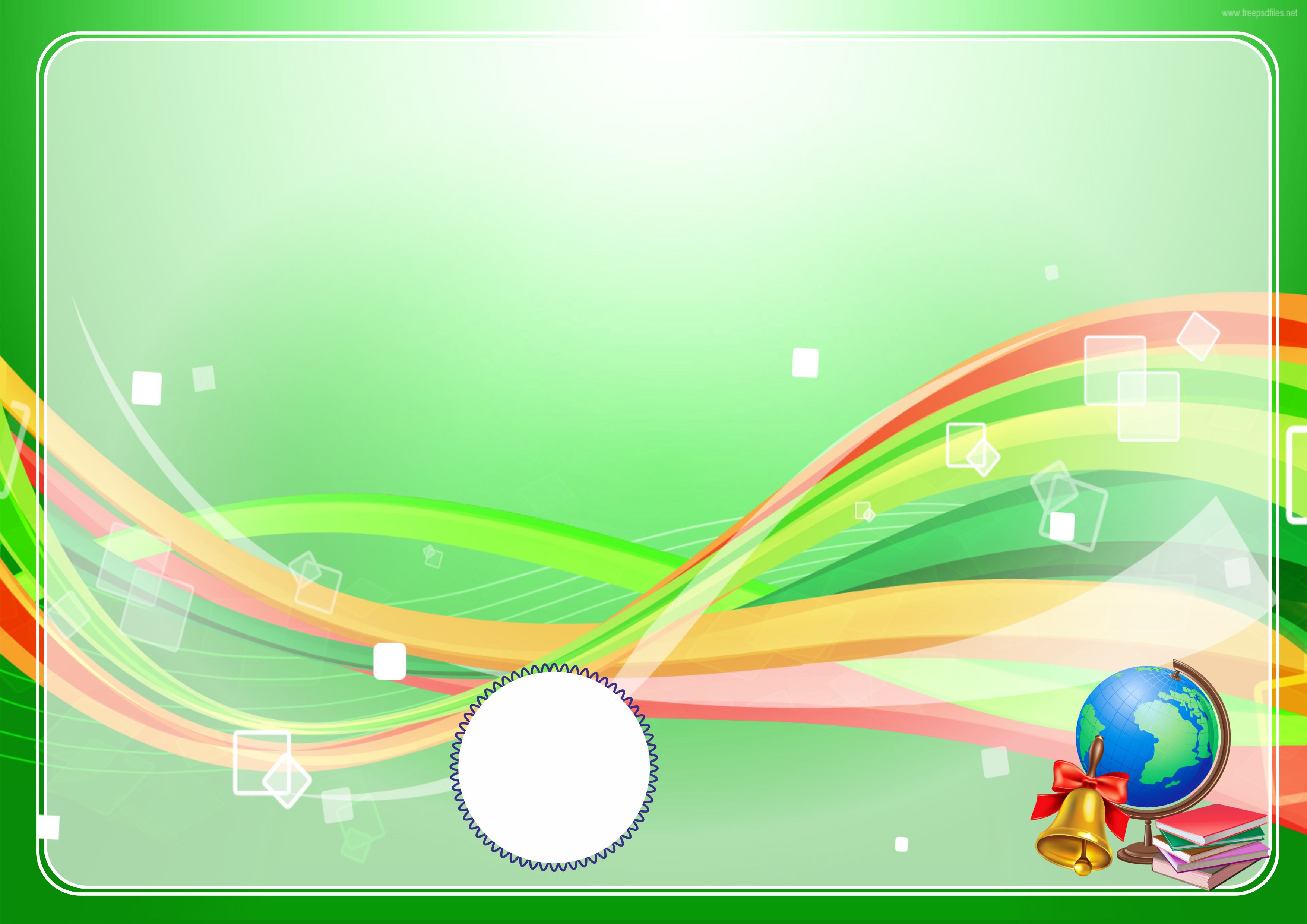 Rasmlarda qanday qoidalarga amal 
qilingan?
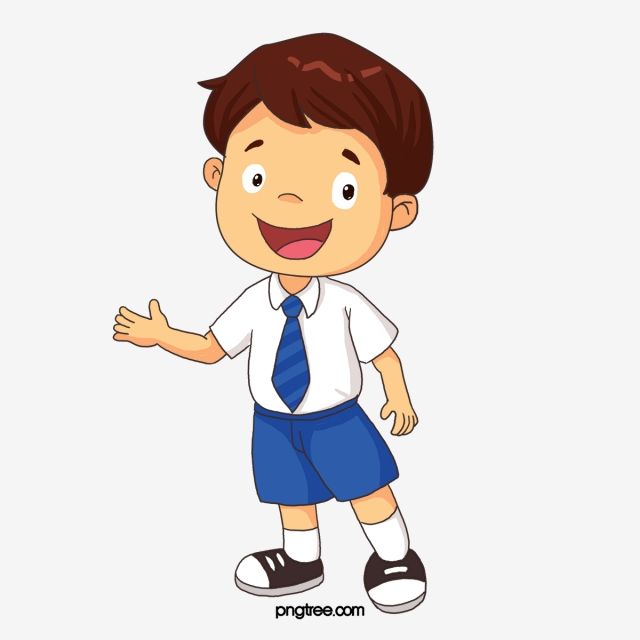 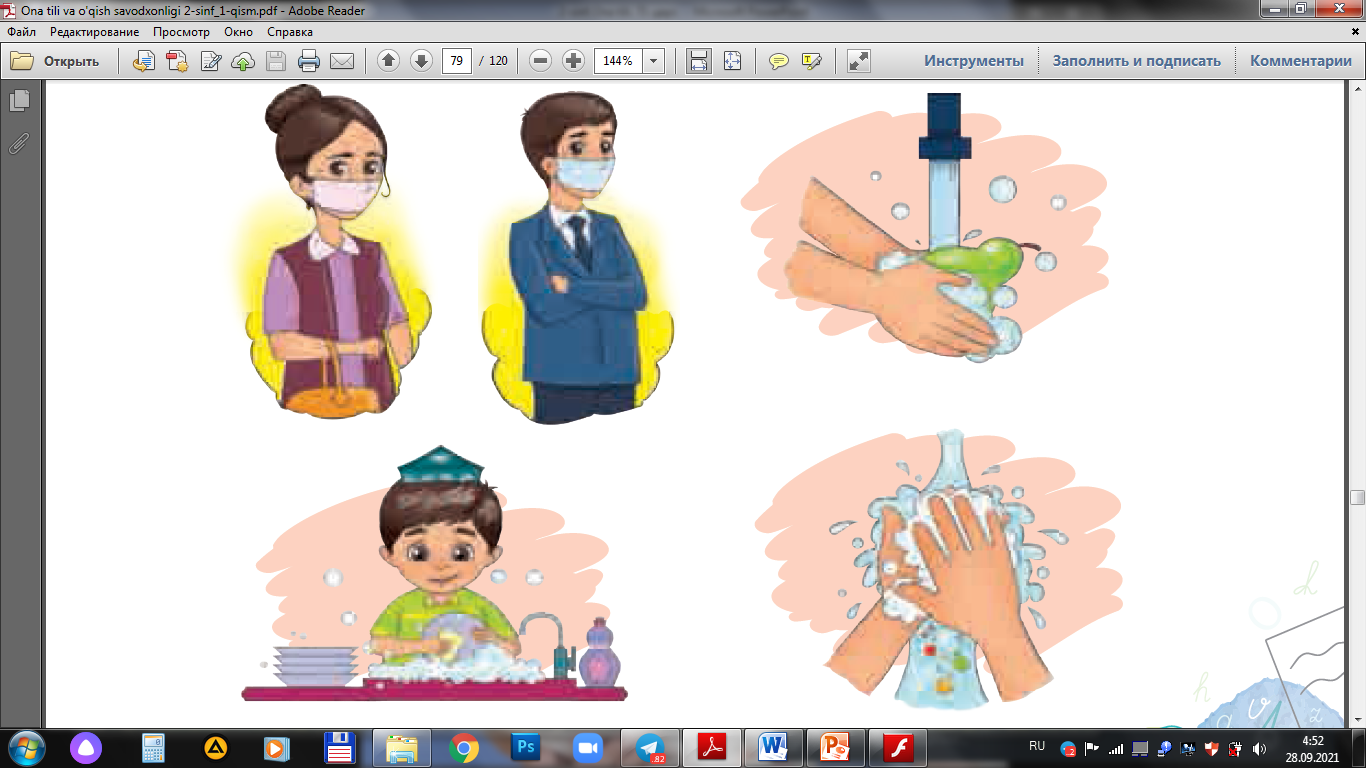 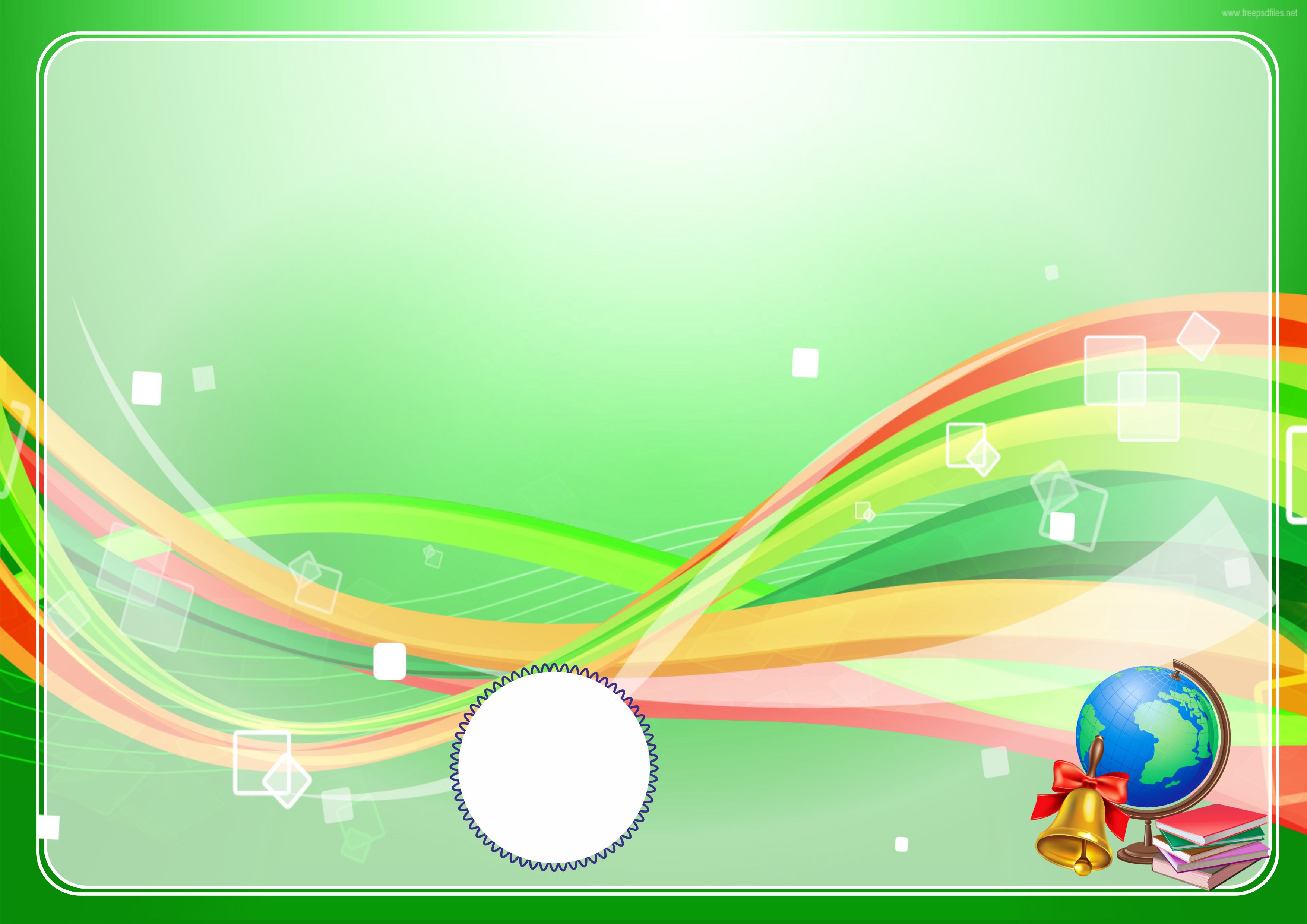 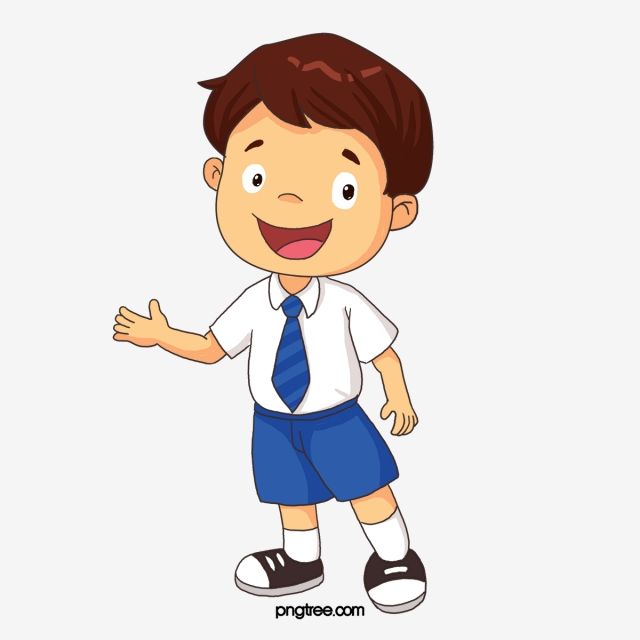 Rolik namoyish etiladi
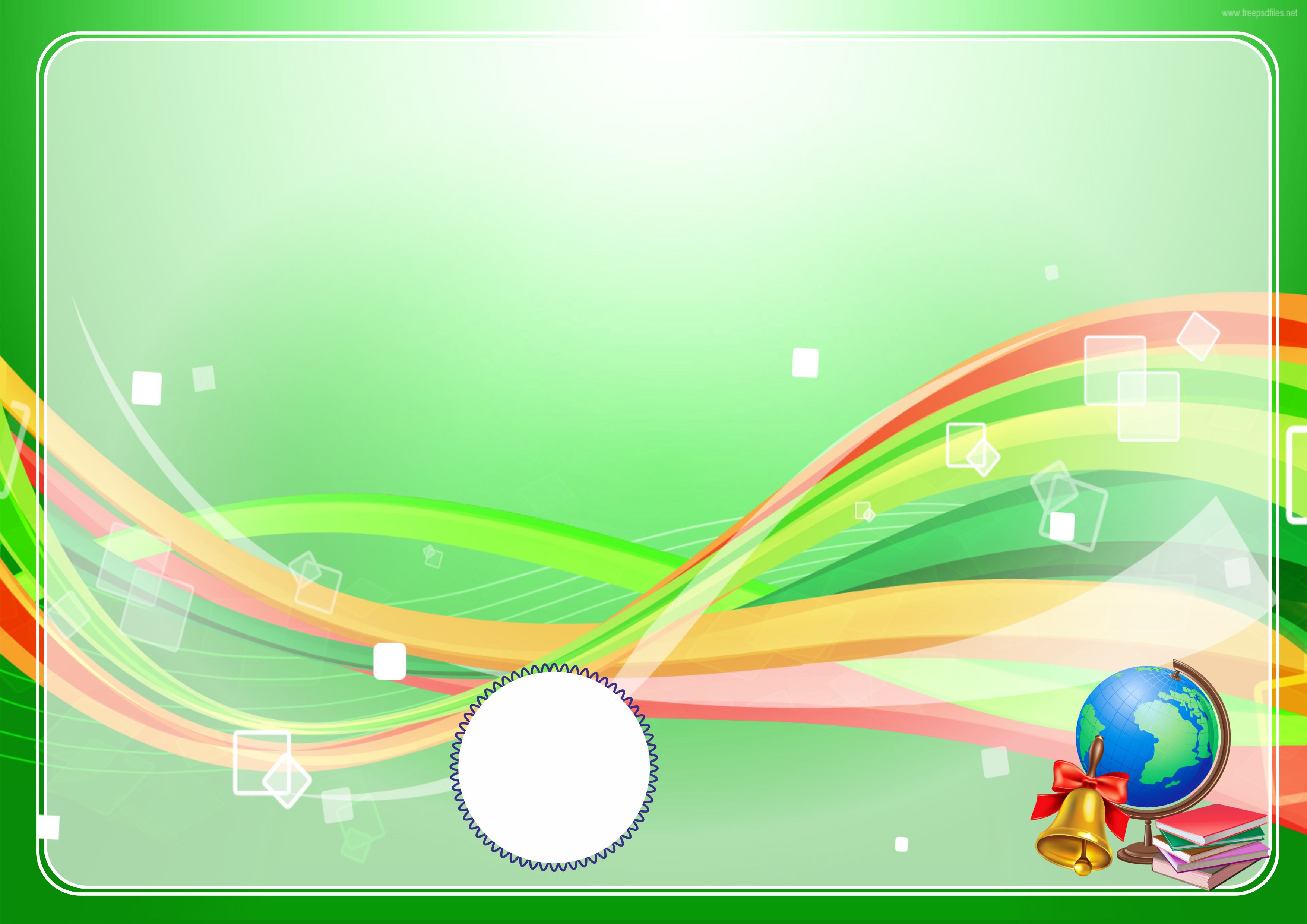 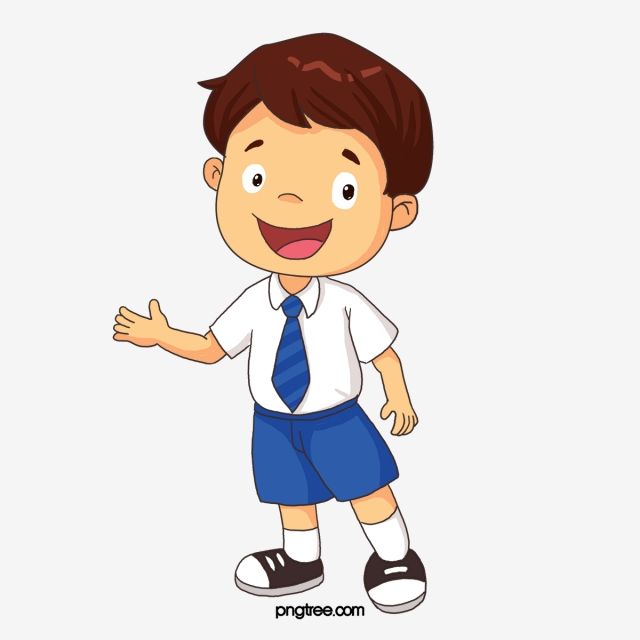 Bugungi dars haqida 
oila a’zolaringiz bilan suhbatlashing
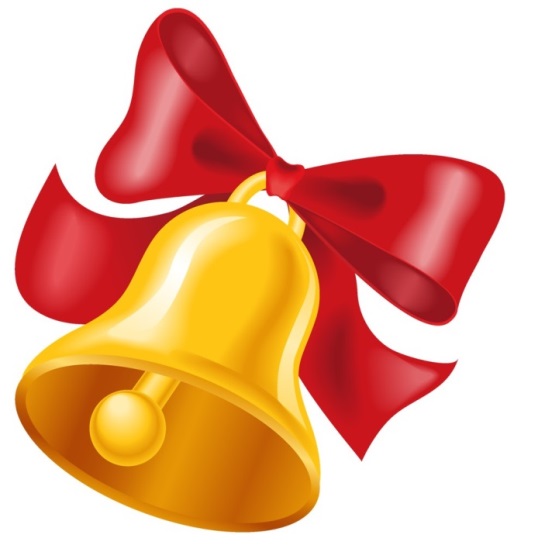